Chiba Campaign 2021Daily Report (07/26~) :Tropospheric NO2 from TROPOMI and 4AZ-MAXDOAS2021/08/02
Saito Hikaru(齊藤 輝)
Tropospheric NO2 column density data
4AZ-MAXDOAS (Ground-based)
 Plot…
 ・All measurements
 ・Daily average




TROPOMI (TROPOspheric Monitoring Instrument) (Satellite-based)
 Plot…
 ・Daily 0.2°×0.2° average, cloud<0.2 data
 ・Standard Deviation in pixels of 1-day data
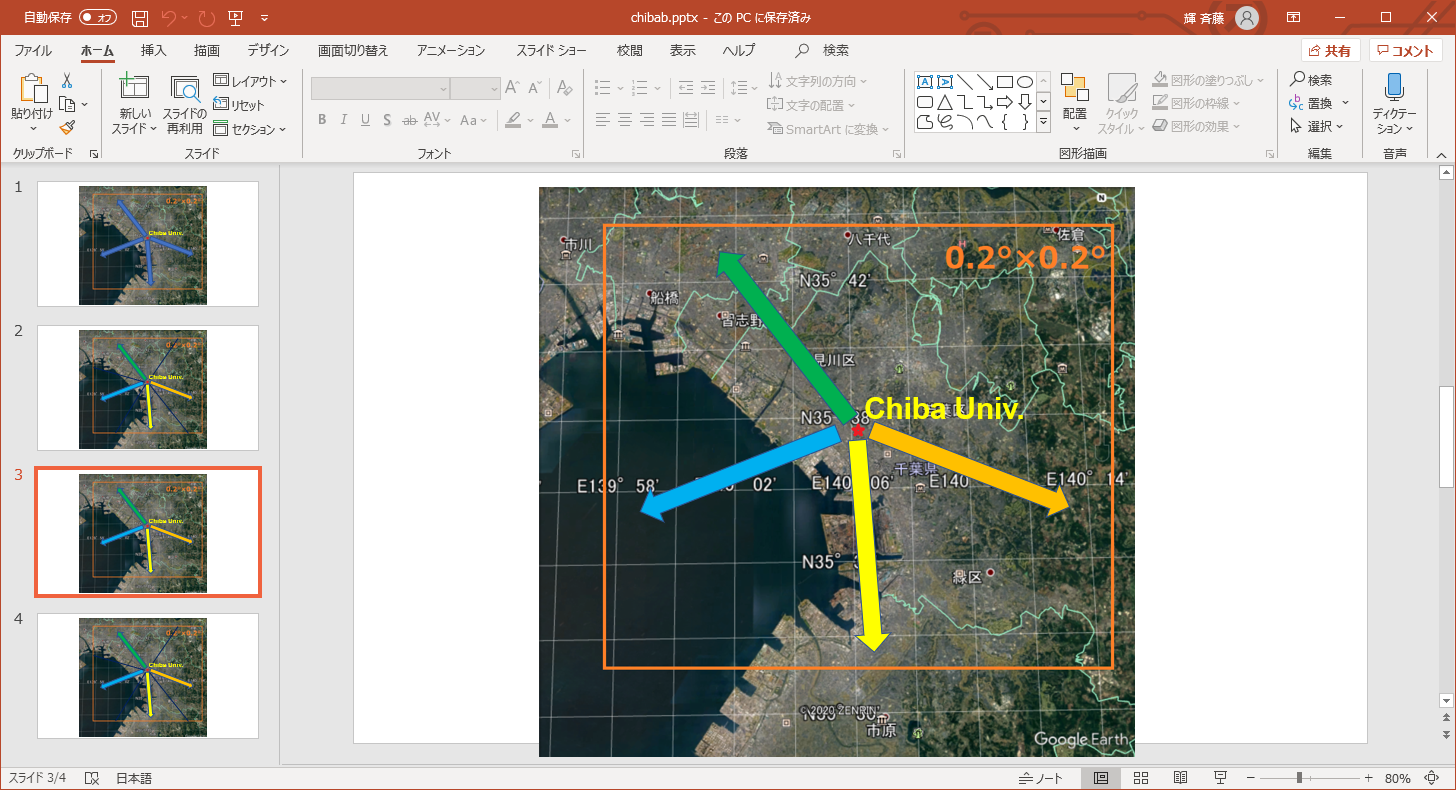 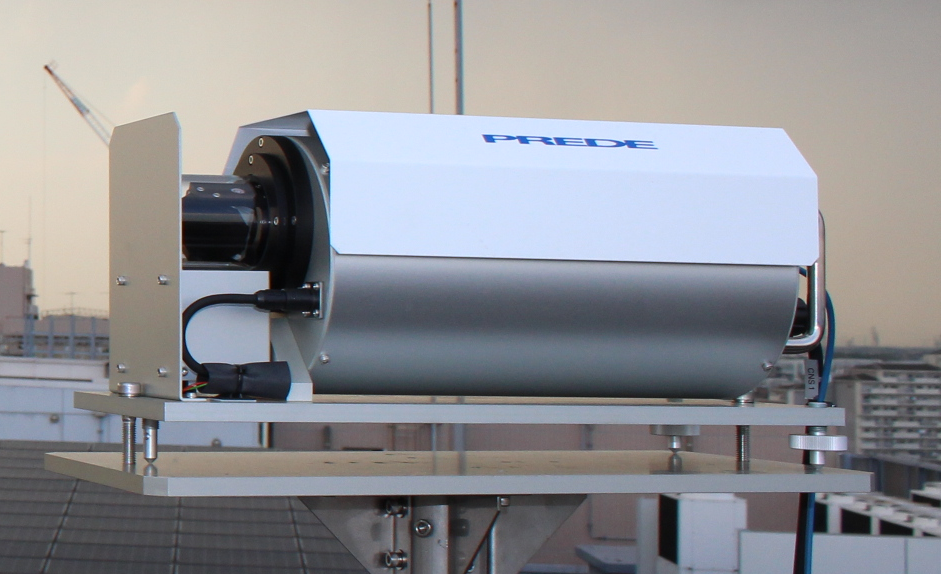 1995
2002
2004
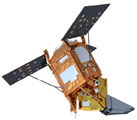 20km
07/26